A Site for All Eyes –Considerations for Responsive DesignOctober 19, 2012
Dori Kelner, MS
Principal, Sleight-of-Hand Studios
dmkelner@sohstudios.com
@dorikelner
Bill Killam, MA CHFP
President, User-Centered Design
bkilliam@user-centereddesign.com
August, 1981
10/19/2012  Slide 2
© 2012 Sleight-of-Hand Studios and User-Centered Design
[Speaker Notes: What does August 1981 have to do what interaction or user experience design?

August 1981 was the date of the introduction of the Xerox Star 8010 computer system with the Star user interface.  At that moment, a revolution occurred in interaction/user experience design for computer interfaces.]
Removable storage
The first local network
Bit mapped displays 
Mouse
Windows
Icons
Menus
Desktop Metaphor
WYSIWYG
Direct Manipulation
Hardware/IDx from the Xerox 8010
10/19/2012  Slide 3
© 2012 Sleight-of-Hand Studios and User-Centered Design
[Speaker Notes: The Xerox 8010 system brought together many new (at the time) technologies including removable storage, local networking that allowed  share resources like printers, the first bit mapped display, and the first mouse.  Those technologies were used to introduce the world to a unique computer interface that employed windows, icons, menus, a pointing devices, direct manipulation, and the real world metaphor to create what we have come to know as a graphic user interface.  And though many attempts have been made of the last 30 years to create a new interaction paradigm, the basic paradigm introduced by the Star UI has not changed significantly.]
Technology Advances First
10/19/2012  Slide 4
© 2012 Sleight-of-Hand Studios and User-Centered Design
[Speaker Notes: But the designers of the Xerox Star UI had an advantage that modern user interaction/experience designers do not have - the technology and the user interface where developed together.    

Today it is usually the case, and some (including Don Norman) argue that it is a necessary condition that technology must advance first, and interaction/user experience design is then forced to catch up.  But we, the interaction/experience design experts, are still trying to catch up in many ways while technology continues to advance.]
Windows
Mac
Web-based Application
Client-servers and the Web
10/19/2012  Slide 5
© 2012 Sleight-of-Hand Studios and User-Centered Design
[Speaker Notes: Consider the web itself.  Slight differences exist in the interfaces for Windows and the Mac, but web-based applications are viewable on both platforms. Which standard do you follow? You put the OK and Cancel button in the Windows order or the Mac order?  Do you use the rounded visual design of the Mac, the more square visual design, develop one of your own? How do these differences effect the user experience?  Client/server apps update screens in a very different way then HTML.  Change blindness is, therefore a common event on the web. (Ajax was supposed to address that, but how common is Ajax even today?]
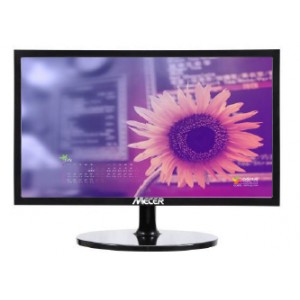 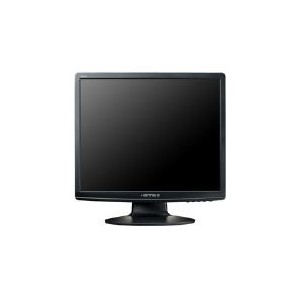 Displays
10/19/2012  Slide 6
© 2012 Sleight-of-Hand Studios and User-Centered Design
[Speaker Notes: Or consider the revolution of display technology. Coincident with the development of panel displays was the shift from an aspect ratio of 4:3 to an aspect ratio of 16:9, first introduced in 2003.  That change, coupled with variations in screen size that had already been part of the design landscape, meant that interaction designers had to consider how to address multiple screen layouts for a single design.  Debates over the use of fixed width designs versus liquid designs versus partially liquid have raged on for years.  The fundamental question being: Do liquid design change the user experience?  And even though they were introduced in 20093, few universal, de facto, of de jure standards exists for addressing this single issue.]
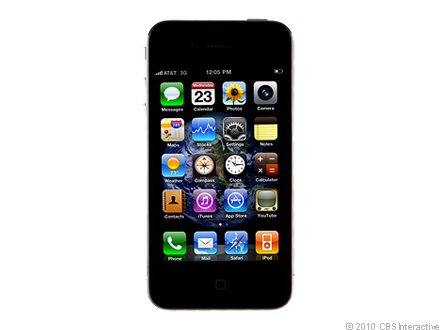 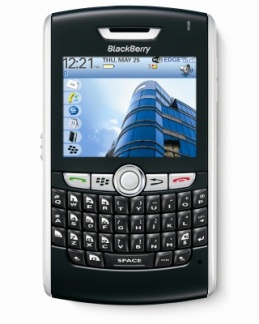 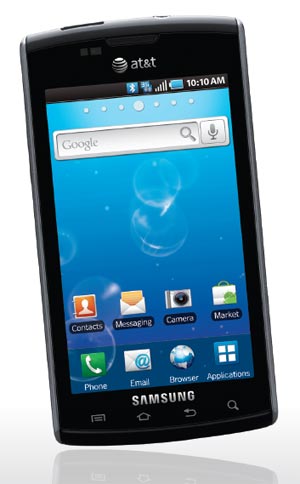 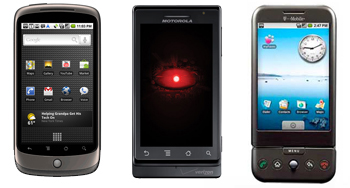 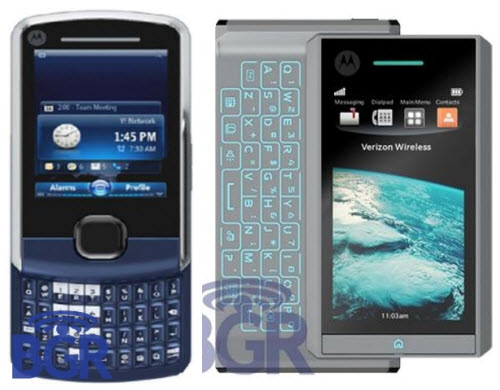 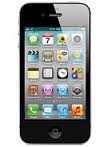 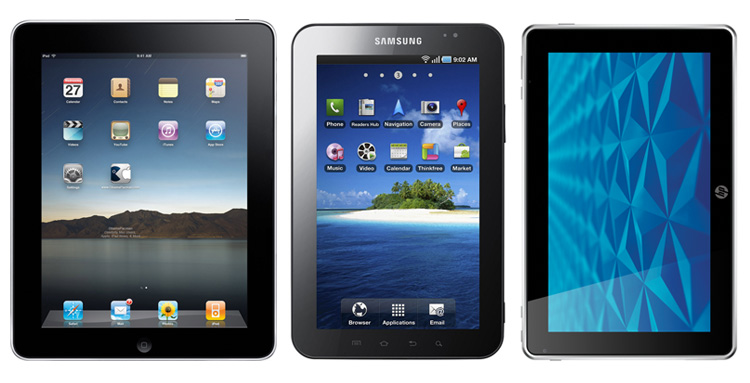 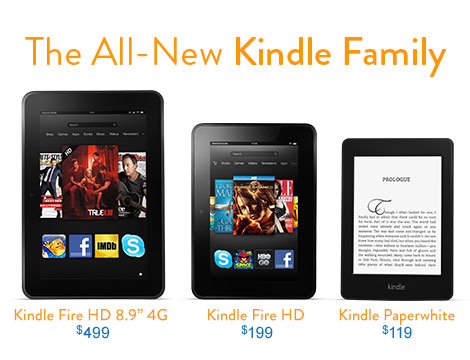 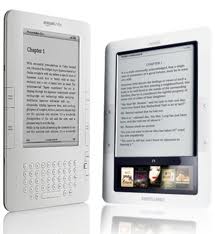 New Devices – New Challenges
10/19/2012  Slide 7
© 2012 Sleight-of-Hand Studios and User-Centered Design
[Speaker Notes: Fast forward just a few short years and we now have the a more significant technology change challenging the IDx/experience design world - the introduction of smart phones and tablets.  Like the change from 4:3 to 16:9 aspect ratio, interaction designers have to deal with not 2 but many different aspect ratios.  But unlike display screens on computers that vary in relative size, the variation screen sizes on smartphones and tablets are so significant to suggest an entirely new design on the display - not just a miniature version of what exists on a larger display.  Smart phones and tablets have also introduced an entirely new set of interactive primitives. Keypads may still exist, but so has other input means.  And the sequence control portion of the interface includes often device unique gestures in place of traditional GUI style point and click. Can we even an equivalent user experience across these uniquely different devices? Or do we create experiences that complement each other?  And even though the user experience is what we are primarily interested in, we have to be cognizant of the issues of implementation. Do we create 15 different CodeBase is to accommodate the 15 different devices that are expected to be used? Or can we develop a single code base that can accommodate this differences.  This requires us to understand and work more closely with the developers – a necessary condition of any project that is often not met.]
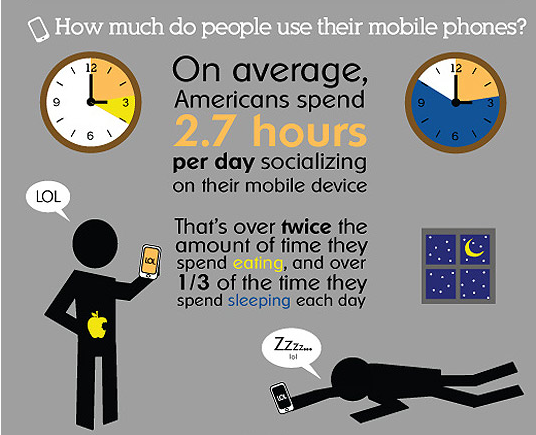 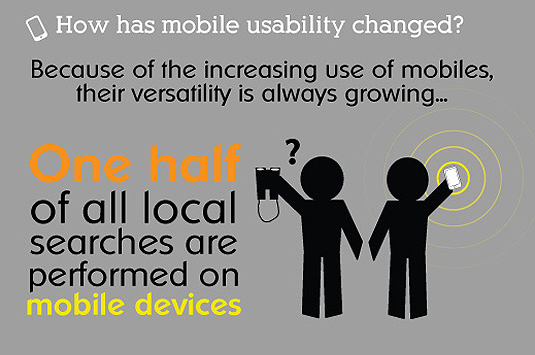 Should we care?
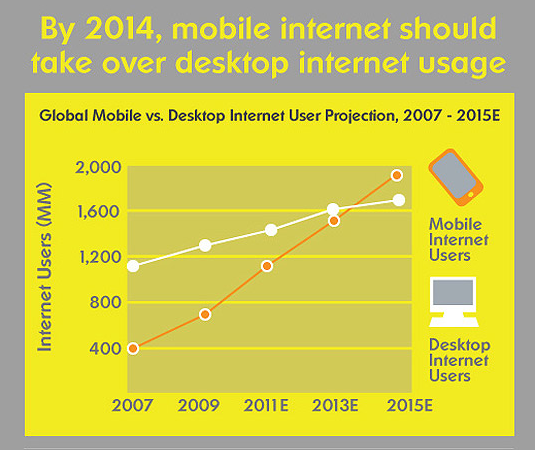 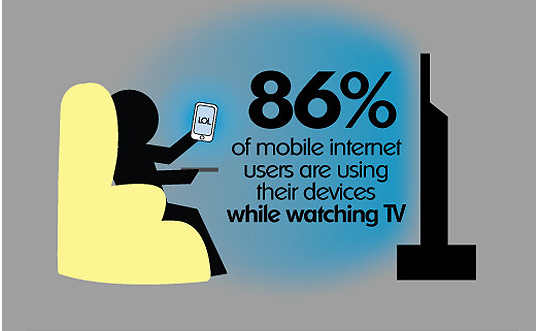 10/19/2012  Slide 8
© 2012 Sleight-of-Hand Studios and User-Centered Design
[Speaker Notes: But is this a market we really need to care about? Or care about today? Let’s consider some of the statistics.  There are some nice infographics from the people at Smart Insight.  Mobile devices of become so ubiquitous in our lives that the average American spends almost 3 hours a day just socializing on their device. Imagine the marketing potential there.  Some statistic suggest that half of all internet searches are performed on mobile devices.  And it’s projected that Internet usage on mobile devices should overtake Internet usage on desktops by 2013.  And we use the device typically when we are doing other activities. So now, in addition to distracted driving, as interaction designers we have to turn that around and consider the issue of distracted browsing – a challenge for ease-of-use of learning and eae-of-use issues in our designs.]
What do we do?
10/19/2012  Slide 9
© 2012 Sleight-of-Hand Studios and User-Centered Design
[Speaker Notes: So the questions we should be asking ourselves include: Can we create an equivalent user experience across these uniquely different devices? Is that even possible given the differences?  Or do we create experiences that complement each other?  And even though the user experience is what we are primarily interested in, we have to be cognizant of the issues of implementation. Do we create 15 different code bases is to accommodate the 15 different devices that are expected to be used? Or can we develop a single code base that can accommodate this differences.  If we are to address these issues, we need to understand and work more closely with the developers – a necessary condition of any project that is often not met.  So, let’s now look at the technology associated with multiple devices and the concept of adaptive design.]
Tablet
B&W
iOS
Touch
Color
Smartphone
Keyboard
WebOS
Pixel density
TV
Android
Inflight
Orientation
Blackberry
Gaming
Appliances
Other
“Responsive design is the real deal. It is not a fad. It’s a legitimate attempt to address the massive challenge of delivering great experiences to this explosion of devices and browsers. But don’t feel like it’s the end-all be-all of website construction. This ain’t religion. This is web design.”

Brad Frost
10/19/2012  Slide 10
© 2012 Sleight-of-Hand Studios and User-Centered Design
[Speaker Notes: responsive design isn’t the goal, a device-agnostic web is. Does it enhance the goal of the user experience?

design and development should respond to the user’s behavior and environment based on screen size, platform and orientation.]
Framework: fluid grid, media queries, flexible images
Behavioral issues: design for the user
Typography: size matters
Process: rethinking how we work
Performance: you need to hear this
Overview
10/19/2012  Slide 11
© 2012 Sleight-of-Hand Studios and User-Centered Design
[Speaker Notes: The practice consists of a mix of fluid grids and layouts, images and an intelligent use of CSS media queries.

As the user switches from their device, the website should automatically switch to accommodate for resolution, image size and scripting abilities.

In other words, the website should have the technology to automatically respond to the user’s preferences. 

This would eliminate the need for a different design and development phase for each new gadget on the market.]
960px
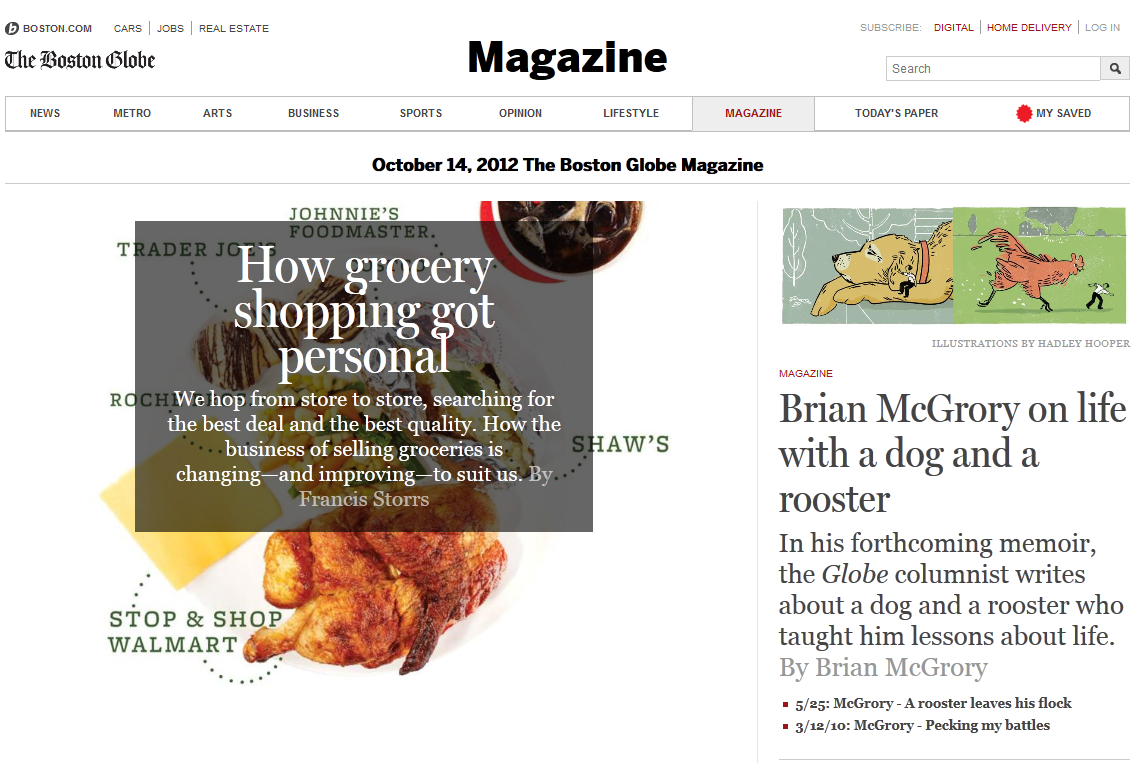 .col-a
.col-b
634px
306px
.col-a {width: 66.0416666%}   /* 634 / 960  */
.col-b {width: 31.875%}           /* 306 / 960 */
10/19/2012  Slide 12
© 2012 Sleight-of-Hand Studios and User-Centered Design
[Speaker Notes: Fluid grid is designed in terms of proportions. Whether on a phone or wide screen the layout elements will resize their widths in relation to one another.

Implement in CSS.

Don’t round.

Margins and padding]
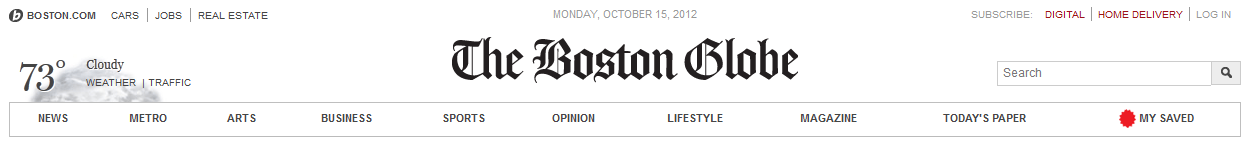 1050px
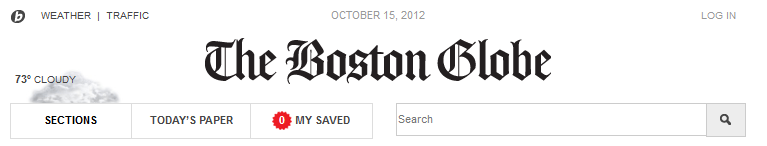 810px
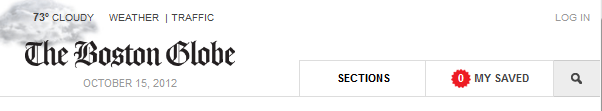 620px
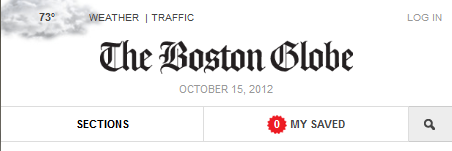 480px
10/19/2012  Slide 13
© 2012 Sleight-of-Hand Studios and User-Centered Design
[Speaker Notes: Media queries allow you to gather data about the site visitor and use it to conditionally apply CSS styles
Ideal - adjust your layout to perfectly match every device width

Practical -When deciding what resolutions to target, you should use your judgment. Targeting more resolutions is going to take more time, and assuming you’re not an immortal being with unlimited time, that effort should be spent carefully.

Breakpoints should be device agnostic – let the content dictate where your breakpoints occur, and how many of them you need.  

By allowing the content to guide you, you’re further decoupling your layout from a specific resolution. You’re letting the flow of the page dictate when the layout needs adjusting—a wise and future-friendly move.

Start resizing your browser window and see where there’s room for improvement. Begin with mobile and then slowly bring up the size of the window until things start to look like they need a touch up.]
first draft of official specification from W3C for RESPONSIVE IMAGES
Respond to different screen pixel width/height in HTML
Respond to different screen pixel densities
Respond to users zooming in on images
Provide user agents with the information they need to select the most appropriate image source in low-bandwidth situations, via media queries (not yet available)
Preserve separation of content markup and styling
Provide a purely client-side solution that can include JavaScript, but doesn't require it
Provide different crops of an image according to the viewport or device through which it is viewed
August 29, 2012
Courtesy: Anselm Hannemann, .net Magazine
10/19/2012  Slide 14
© 2012 Sleight-of-Hand Studios and User-Centered Design
[Speaker Notes: Screen resolution – now you can’t rely on smaller screens being lower res
Bandwidth
Browser window width
There are still a lot of tricks and hacks

Adaptive Images by Matt Wilcox
Using SVG graphics today, by Josh Emerson
Resolution independence with SVG, by David Bushell
Using CSS sprites to optimize your website for Retina displays, by Maykel Loomans
Flowchart: how to retinafy your website, by Thomas Fuchs
Symbolset icon fonts, by Oak Studios]
Forms
Buttons
Gestures
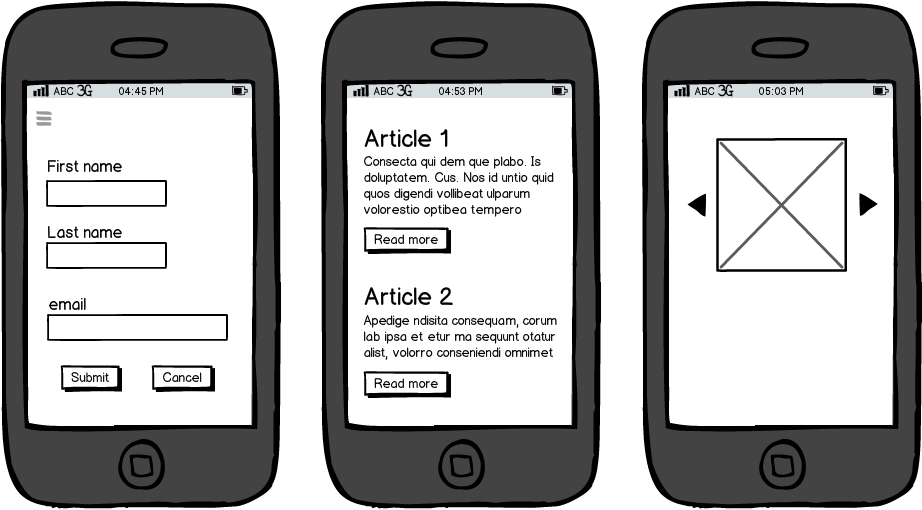 Behavioral Issues
10/19/2012  Slide 15
© 2012 Sleight-of-Hand Studios and User-Centered Design
[Speaker Notes: Think about the user experience on the smaller form factors.]
Flyout or Toggle
Select List
Dropdown
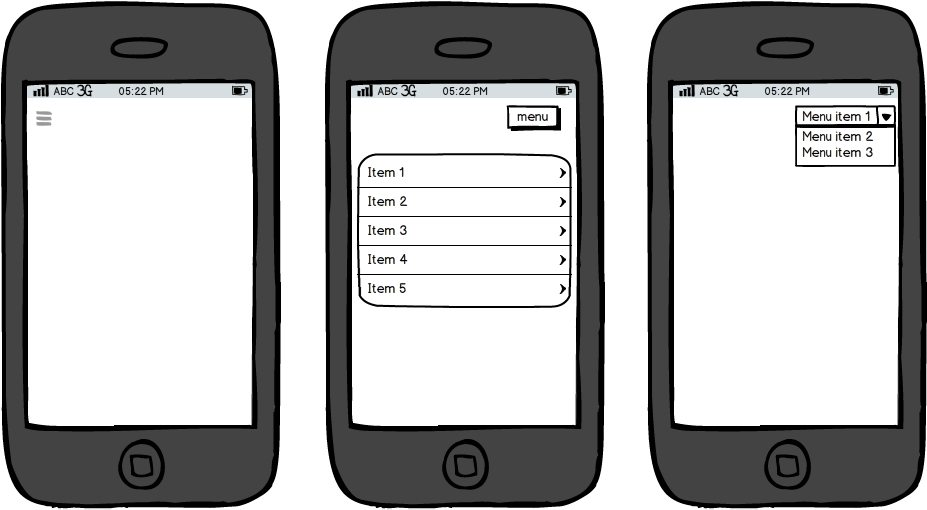 Menus
10/19/2012  Slide 16
© 2012 Sleight-of-Hand Studios and User-Centered Design
[Speaker Notes: Be aware of space and usability]
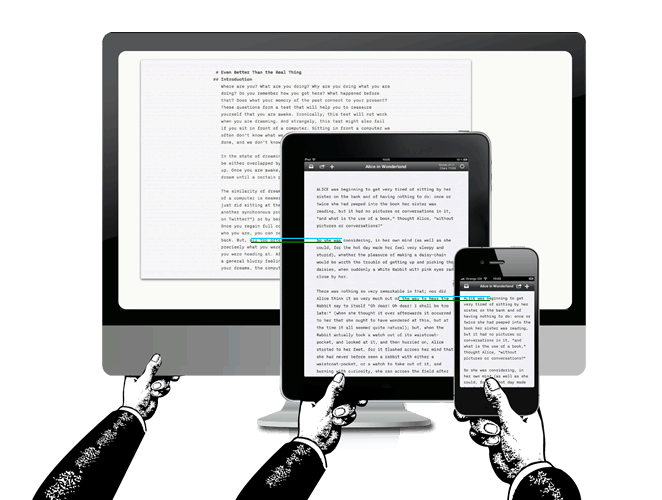 Responsive Typography
image courtesy: Oliver Reichenstein, iA
10/19/2012  Slide 17
© 2012 Sleight-of-Hand Studios and User-Centered Design
[Speaker Notes: The further away the smaller the type appears

Average perceived size – distance from screen to eye informs both design and typography

Increased distance – increase font size and line height

Ems or Rems (relative to body tag instead of context) ?? – not supported in IE8 and lower

Be careful about line length and breakpoints – go with reading feel]
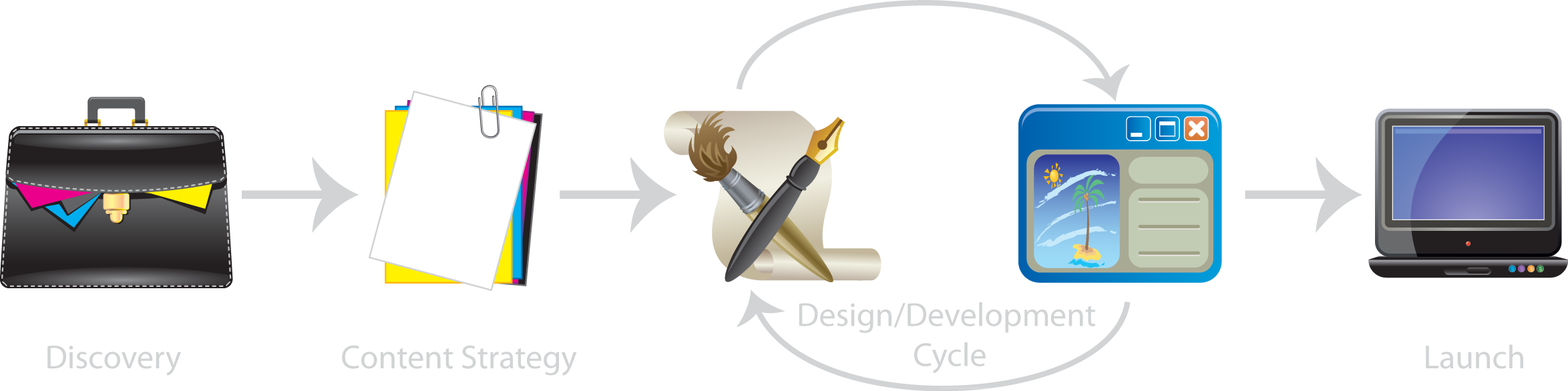 A Viable Process
10/19/2012  Slide 18
© 2012 Sleight-of-Hand Studios and User-Centered Design
[Speaker Notes: Need to update our process – make it viable – can’t throw the design over the fence 

More flexible, iterative design and development cycle

Start with content strategy, build from mobile resolutions up. Let the content inform the site.
Mobile first, content first – simplify content and design before suppressing – this is foundational work – forces you to focus]
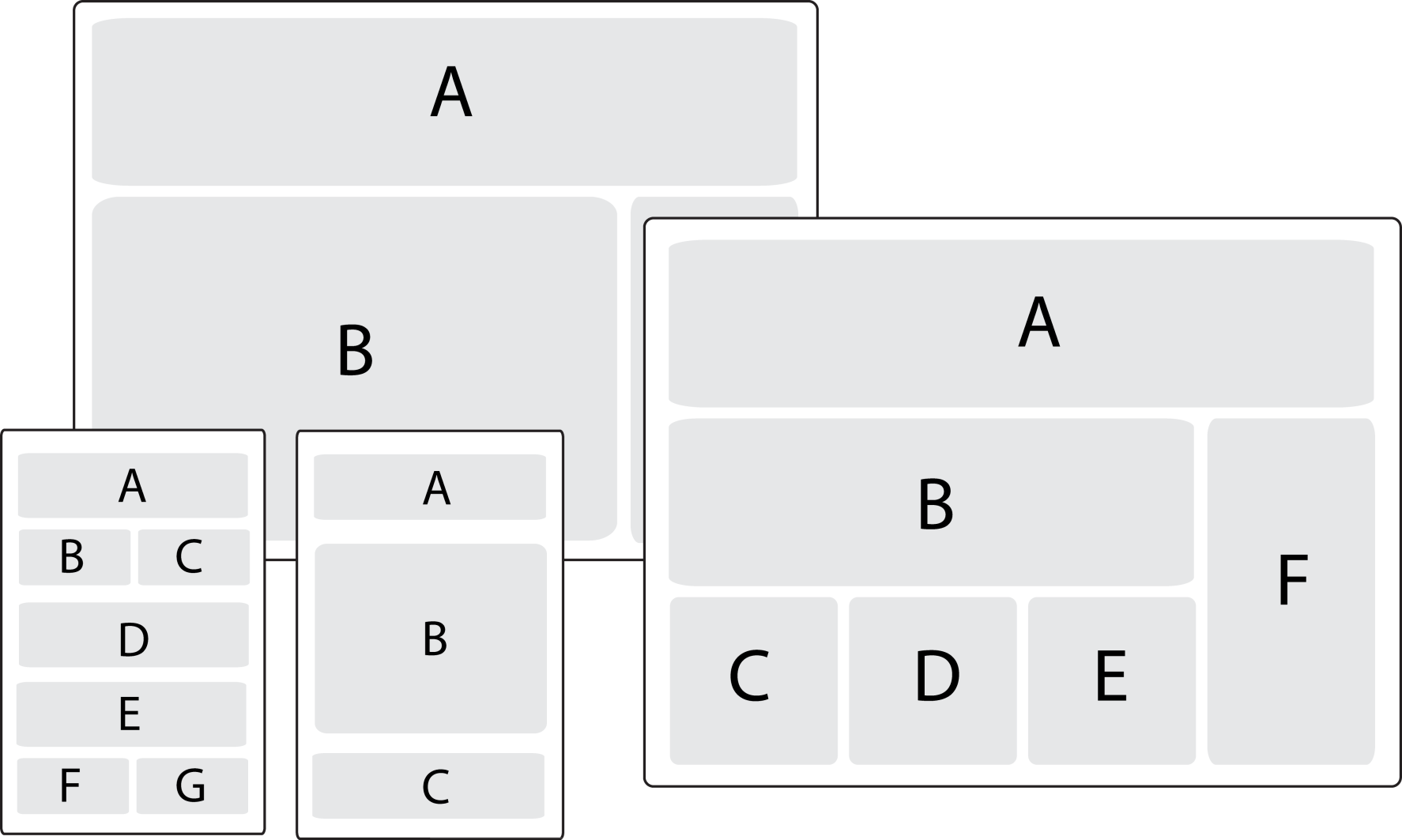 Responsive layouts, responsively wireframed
courtesy: James Mellers, Adobe
10/19/2012  Slide 19
© 2012 Sleight-of-Hand Studios and User-Centered Design
[Speaker Notes: Move away from photoshop quickly – need to design in the browser and need Hi fidelity Prototype in HTML5/CSS3/JS environment

Create wireframes in the browser that show how sections of the site will reposition]
Users will only wait 2-3 seconds to load your page
display: none; only hides content (bad) but doesn’t lighten the page
Images account for a large proportion of the page load
Designers must know performance implications
Performance
10/19/2012  Slide 20
© 2012 Sleight-of-Hand Studios and User-Centered Design
[Speaker Notes: Must bring performance into design. Design has performance implications.

there is a disconnect: most people agree it’s important, but there is a dread of actually dealing with it.

Cycle the process between design & development - compromises between visual design and technology from the very beginning

Progressive enhancement – build from smallest up – conditional loading of CSS and scripts, lighter HTML, feature detection

Device testing in contract.]
Our goal is a device agnostic web
Design for user experience
Start with content strategy
Mobile first  progressive enhancement
Iterative design/development in the browser
Baked in performance
Wrap it Up
10/19/2012  Slide 21
© 2012 Sleight-of-Hand Studios and User-Centered Design
[Speaker Notes: Not magic, easy, or cheap
Requires a new strategy and process
Give serious attention to measuring performance]
http://responsive.is
http://www.responsinator.com/
http://bradfrost.github.com/this-is-responsive/resources.html
http://www.alistapart.com/articles/responsive-web-design
http://www.netmagazine.com/features/top-responsive-web-design-problems-and-how-avoid-them
http://bradfrostweb.com/blog/web/responsive-nav-patterns/
http://www.netmagazine.com/features/road-responsive-images
http://www.protytype.com/
http://informationarchitects.net/blog/responsive-typography-the-basics/
http://blog.typekit.com/2011/11/09/type-study-sizing-the-legible-letter/
http://www.guypo.com/mobile/performance-implications-of-responsive-design-book-contribution/
Resources
Dori Kelner, MS
Principal, Sleight-of-Hand Studios
dmkelner@sohstudios.com
@dorikelner
Bill Killam, MA CHFP
President, User-Centered Design
bkilliam@user-centereddesign.com
10/19/2012  Slide 22
© 2012 Sleight-of-Hand Studios and User-Centered Design